Тема:
«Управленческое и методическое обеспечение образовательной деятельности по реализации ООП в соответствии с обновлённым ФГОС и ФООП»
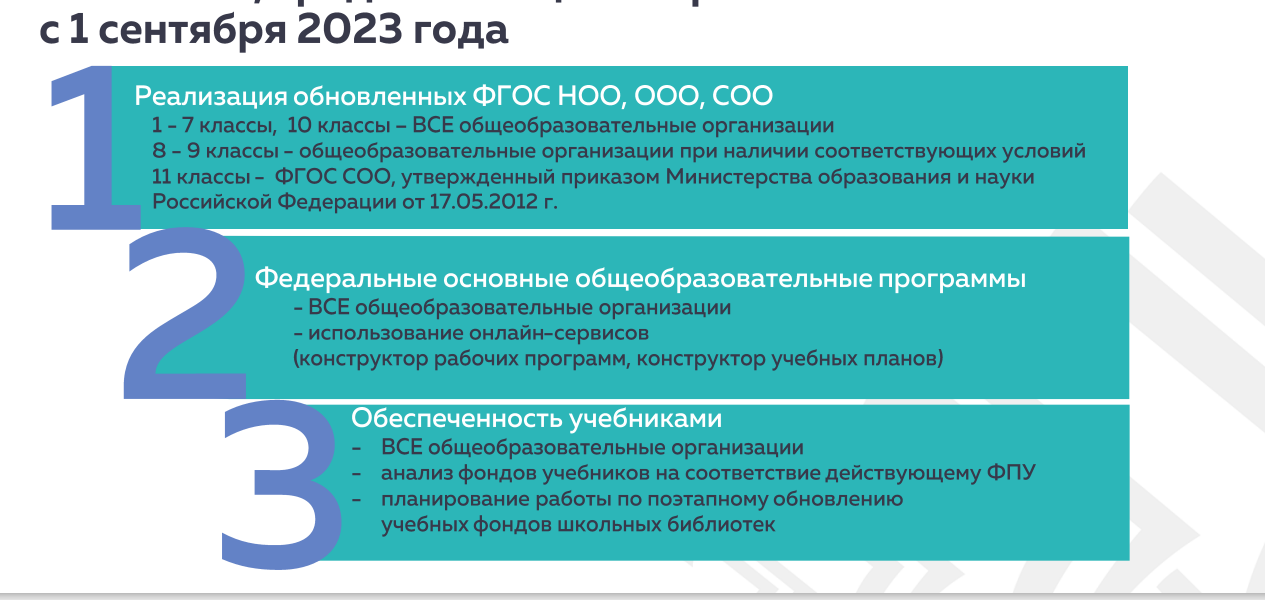 Готовность к введению обновленных ФГОС и ФОП
Должно быть выполнено:
разработан и утвержден на уровне образовательной организации план график мероприятий по введению обновленных ФГОС
разработаны и утверждены рабочие программы по учебным предметам, программы внеурочной деятельности
определены информационно-цифровые ресурсы, используемые в образовательном процессе и соответствующие требованиям обновленными ФГОС, обеспечена доступность использования информационно-методических ресурсов для участников образовательных отношений
определена модель реализации сетевых форм взаимодействия общеобразовательной организации с организациями дополнительного образования, учреждениями культуры и спорта в реализации основных образовательных программ, соответствующих требованиям обновленных ФГОС
разработан план работы внутришкольных методических объединений, организована методическая помощь педагогическим работникам, сформированы методические группы по всем направлениям функциональной грамотности
Система мониторинга готовности педагогических работников 
к реализации обновлённых ФГОС
У каждого педагогического работника должно быть:
Пройдено повышение квалификации по вопросам 
введения и реализации обновленных ФГОС
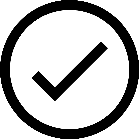 Утверждены рабочие программы по учебным предметам
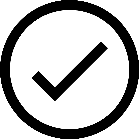 В календарно-тематическое планирование встроены задания 
по формированию функциональной грамотности
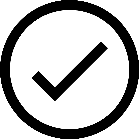 В педагогическую деятельность включены федеральные онлайн конструкторы, электронные конспекты уроков, соответствующие требованиям обновленных ФГОС, обеспечен доступ к банку приемов по решению в урочной и внеурочной деятельности задач воспитания);
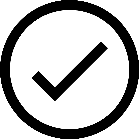 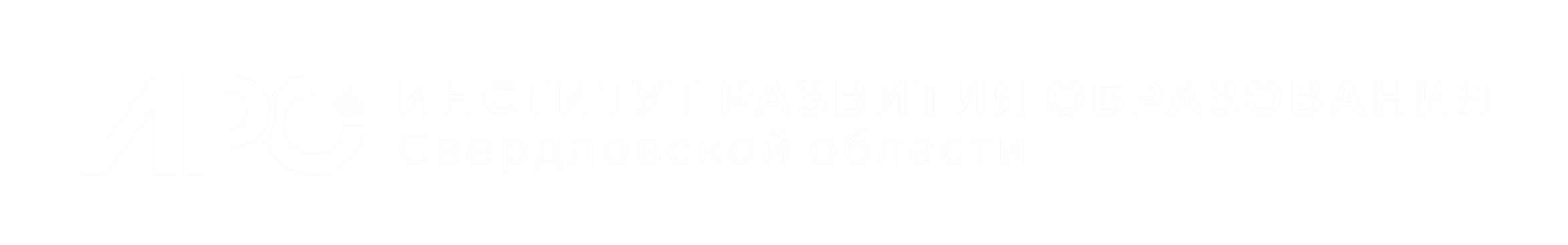 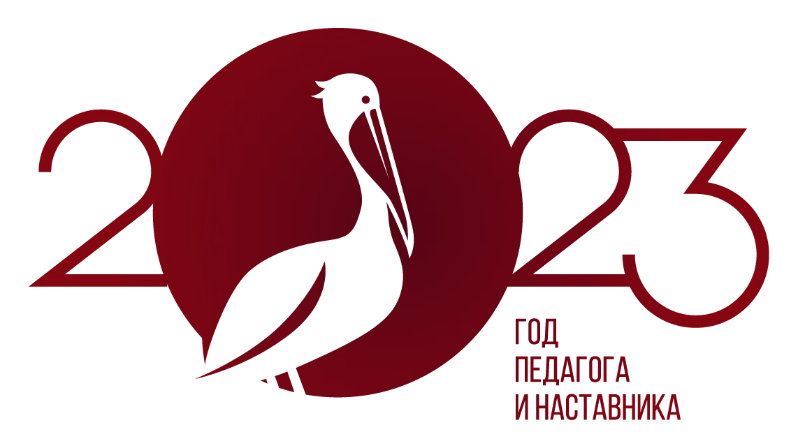 О локальных актах образовательной организации по вопросам реализации ФГОС и ФООП
Тренихина Светлана Юрьевна
ректор ГАОУ ДПО СО «ИРО»
канд. соц. наук
Нормативная база образовательной организации
Необходимо привести в соответствие с требованиями обновленных ФГОС и ФООП:
НОО, ООО, СОО
Основная образовательная программа
Положение о формах, периодичности, порядке текущего контроля успеваемости и промежуточной аттестации обучающихся
Положение о проектной деятельности
Положение о ВСОКО
Положение о внеурочной деятельности
Положение о рабочих  программах
График оценочных процедур
Образовательной организации рекомендуется:
Соблюдать требования СаНПиНов и не проводить оценочные процедуры на первом и последнем уроках, за исключением учебных предметов, по которым проводится не более 1 урока в неделю, причем этот урок является первым или последним в расписании
Проводить оценочные процедуры по каждому учебному предмету в одной параллели классов не чаще 1 раза в 2,5 недели. 
При этом объем учебного времени, затрачиваемого на проведение оценочных процедур, не должен превышать 10% от всего объема учебного времени, отводимого на изучение данного учебного предмета в данной параллели в текущем учебном году
Не проводить для обучающихся одного класса более одной оценочной процедуры в день
Информационные ресурсы в помощь учителю
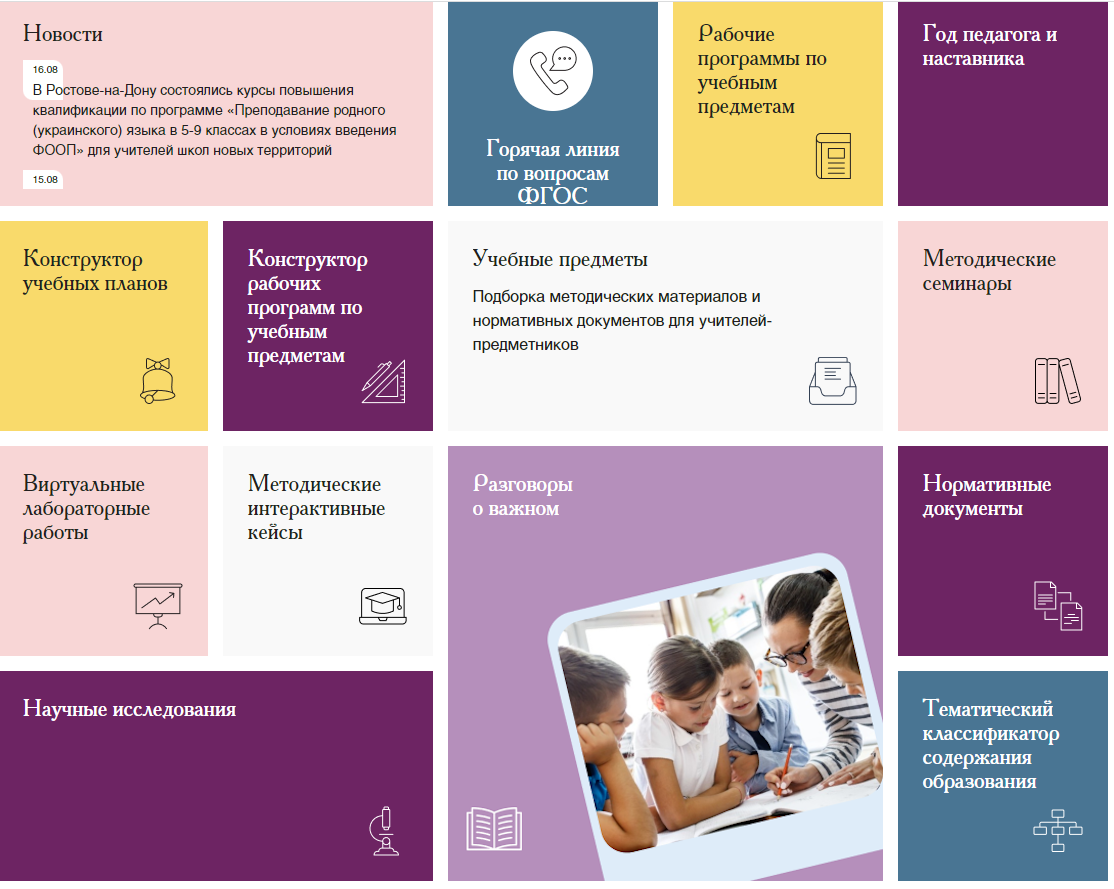 Библиотека цифрового образовательного контента
Особенности Библиотеки:
содержание соответствует  Федеральным государственным стандартам и требованиям, предъявляемым к информационной безопасности детей
создана по всем разделам универсального тематического классификатора, охватывающего темы школьной программы по всем предметам
общедоступная
бесплатная
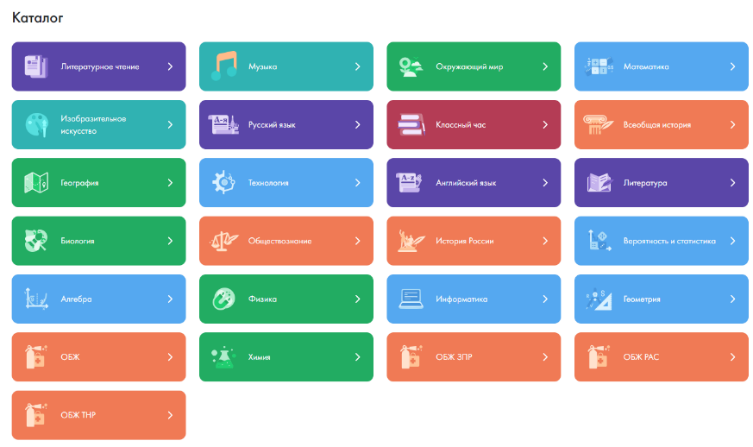 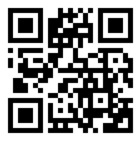 https://edsoo.ru/
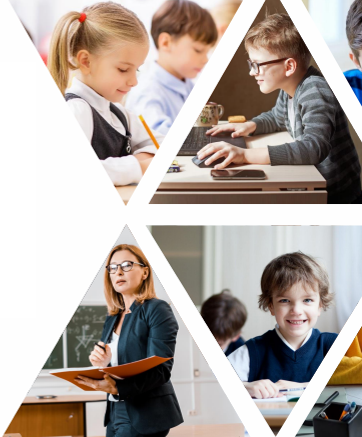 ФГИС «МОЯ ШКОЛА»
Основные возможности
Облачное хранилище документов, инструменты для создания и редактирования документов популярных форматов (doc, xls, ppt и т.д.), совместной работы в режиме онлайн в отечественном офисном программном обеспечении
Проверенный образовательный и воспитательный контент
Расписание уроков, домашние задания, оценки, журнал и т.п.
Тестирующая подсистема оценки знаний учащихся и отработки учащимися изучаемого материала на тренажерах
Специальное приложение для работы через SmartTV
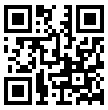 Видео-конференц-связь на базе «Сферума»
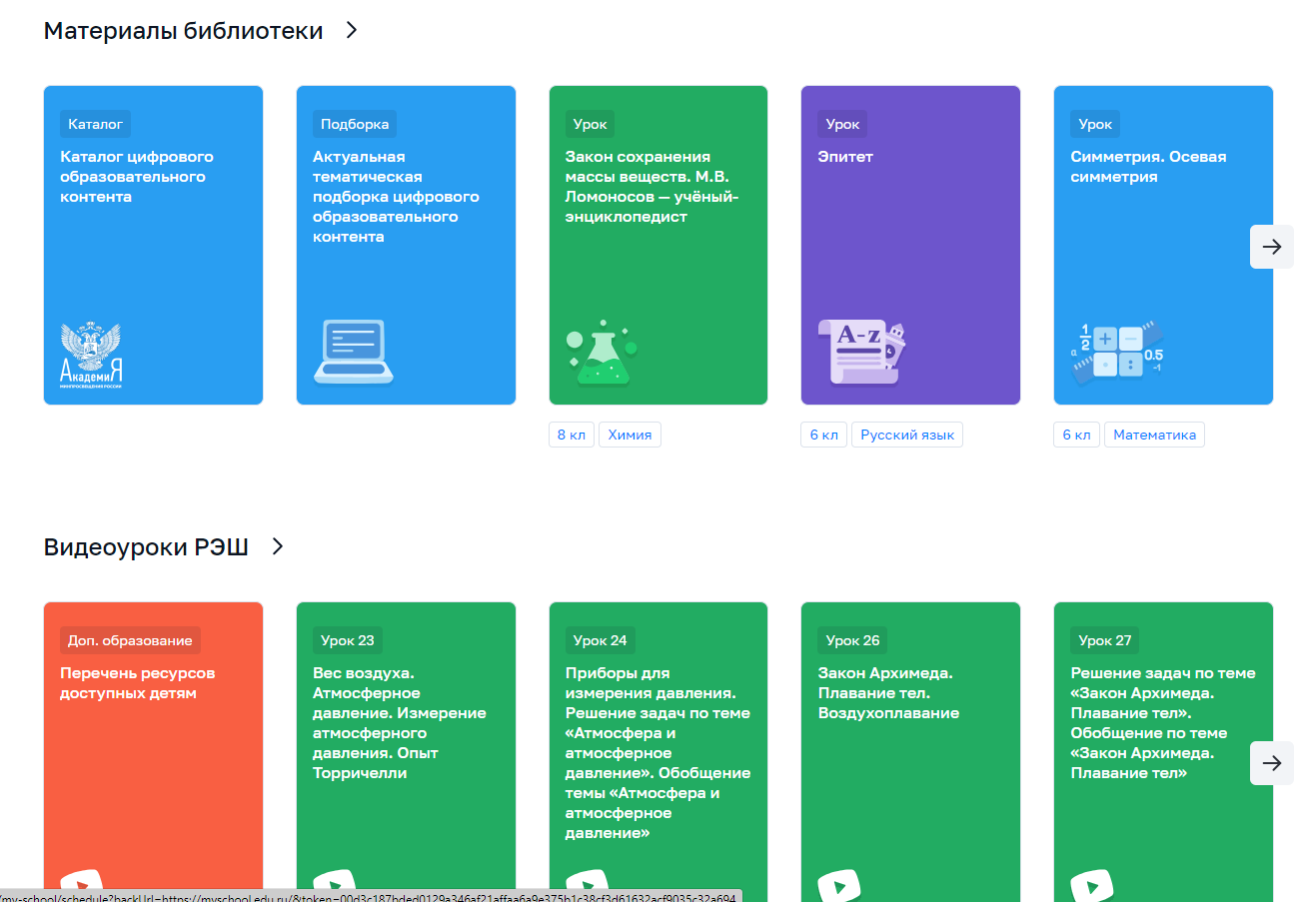 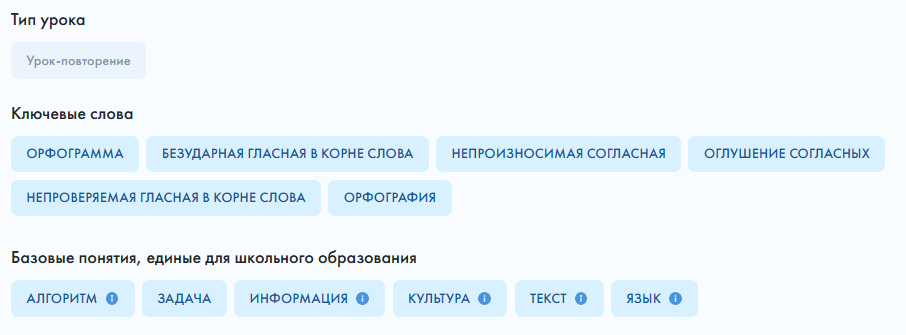 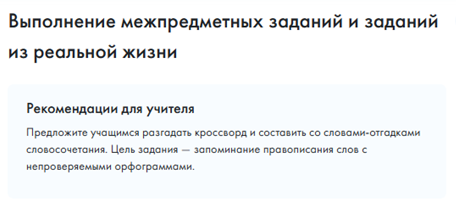 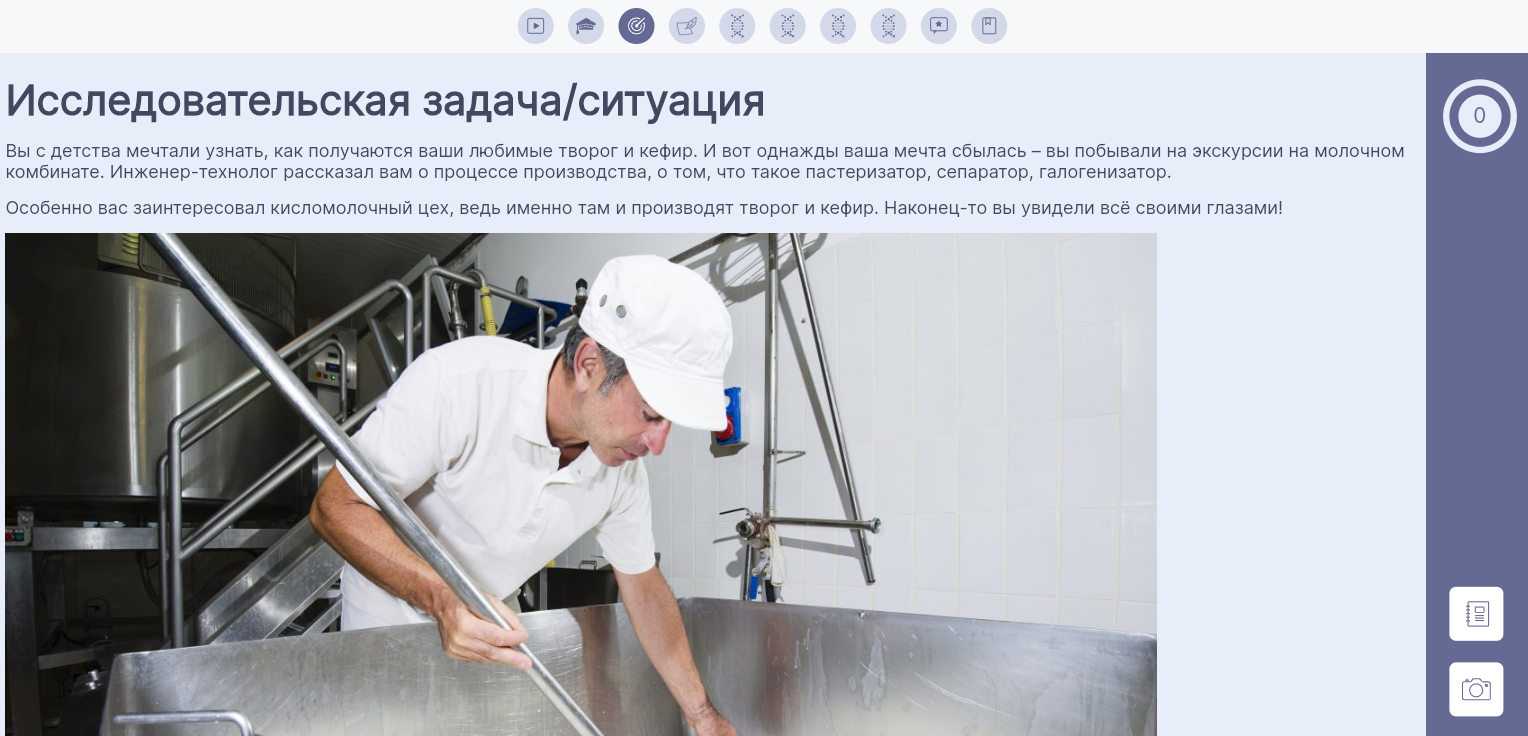 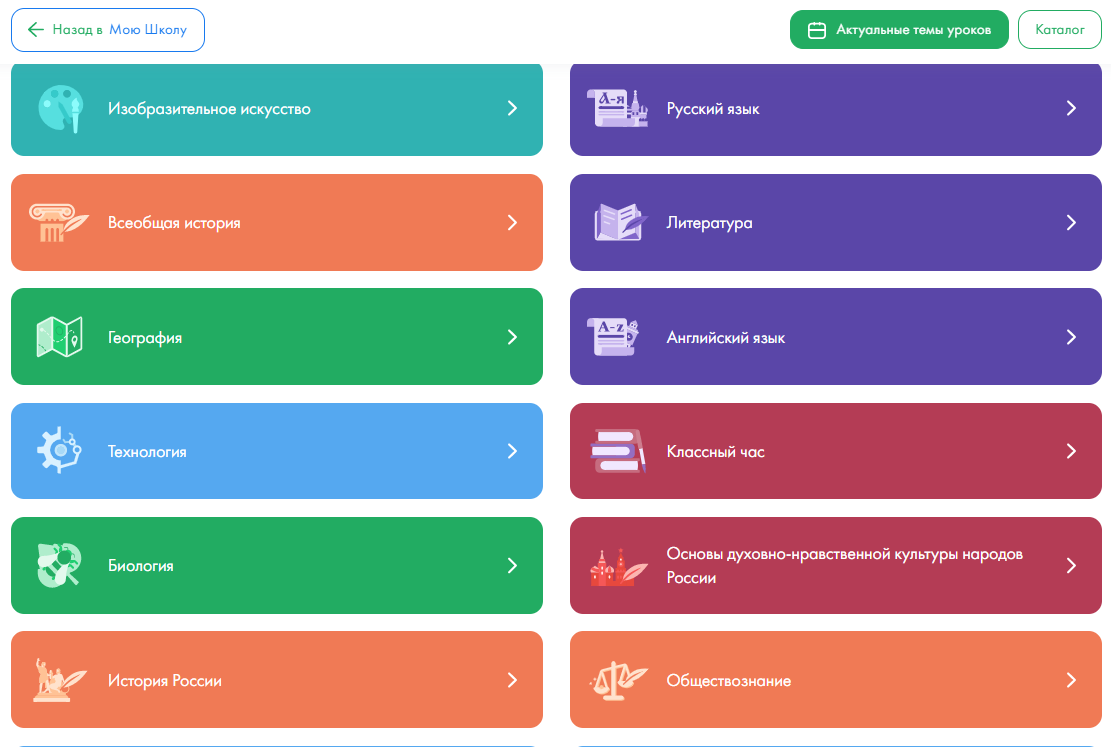 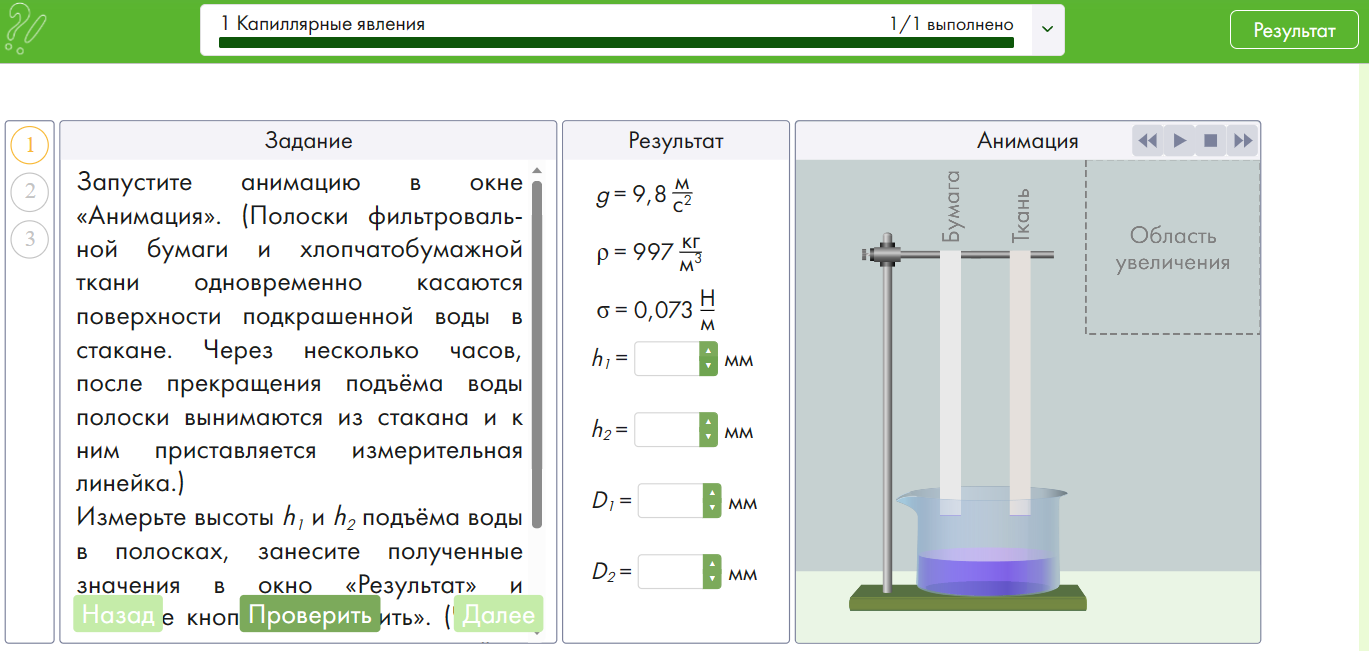 ГАОУ ДПО СО «ИРО»
(ДПП ПК Единого федерального реестра ДППО):
Лицензионное соглашение ИРО с Академией Минпросвещения России:
ДПП ПК «Мотивирующее образовательное пространство школы как основа достижения образовательных результатов в соответствии с обновленными ФГОС начального общего и основного общего образования»
ДПП ПК «Реализация требований обновленных ФГОС НОО, ФГОС ООО в работе учителя», обучение с использованием ДОТ
ДПП ПК «Актуальные направления методики обучения истории и обществознанию в условиях внедрения обновлённого ФГОС ООО»
ДПП ПК «Реализация требований обновленных ФГОС ООО, ФГОС СОО в работе учителя», обучение с использованием ДОТ
73 ДПП ПК
ГАОУ ДПО СО «ИРО»
 в Едином федеральном реестре ДППО
ДПП ПК «Преподавание предметной области «ОДНКНР» в соответствии с обновлённым ФГОС ООО»
ДПП ПК «Введение обновленных ФГОС общего образования: управленческий аспект», обучение с использованием ДОТ
ДПП ПК «Методические основы формирования познавательных УУД на уроках географии в условиях внедрения обновлённого ФГОС ООО»
ДПП ПК «Методические аспекты преподавания естественнонаучных дисциплин в соответствии с обновленными ФГОС ООО, ФГОС СОО учебный предмет «биология», учебный предмет «химия», учебный предмет «физика»»
ДПП ПК  «Актуальные вопросы изучения родных языков в условиях введения обновленных ФГОС» и др.
Научно-методическое сопровождение
ГАОУ ДПО СО «ИРО» в III-IV квартале 2023 г.
ВАЖНО!
Дополнительные профессиональные программы повышения квалификации (ОЧНО)
21.09 - 23.09.2023 г. «Методические подходы к изучению отдельных тем на основе анализа результатов ОГЭ по математике 2023 г. (24 час.)
27.09 – 29.09.2023 г. «Методика преподавания учебного курса «Вероятность и статистика» в 7-9 классах в условиях реализации обновленных ФГОС ООО» (24 час.)
«Вектор образования ИРО» 
(каждая последняя пятница 
месяца, в 14:00)
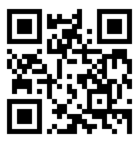 Циклограммы мероприятий 
ГАОУ ДПО СО «ИРО» 
по вопросам ФГОС и ФООП
III-IV квартал
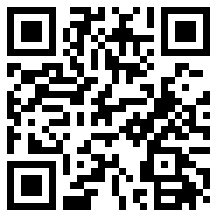 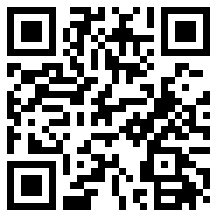 Региональное 
учебно-методическое объединение в системе общего образования Свердловской области
Заседания методических объединений
по предметным областям
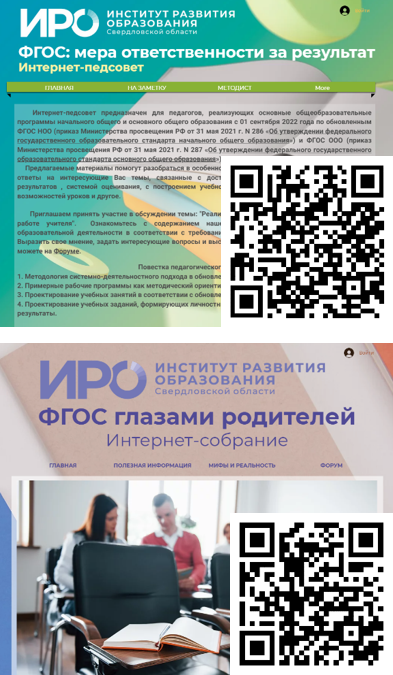 28
> 18 000
профессиональных сообществ на портале
зарегистрированных пользователей
+7 (3435) 25-11-88
ntfiro@gmail.com
Горячая линия по вопросам 
введения обновлённых ФГОС